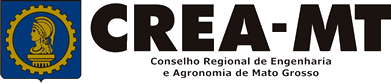 COMO SOLICITAR SUBSTITUIÇÃO DE ART
SISTEMA e-CREA
OBJETIVO:



Apresentar procedimentos para substituição de ART  registrada a partir de 01 de janeiro de 2020. Serviço on-line pelo Portal e-CREA.
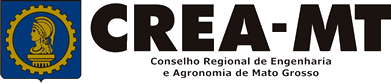 Acesse  através do endereço

https://ecrea.crea-mt.org.br/

O Portal de Serviços eCREA
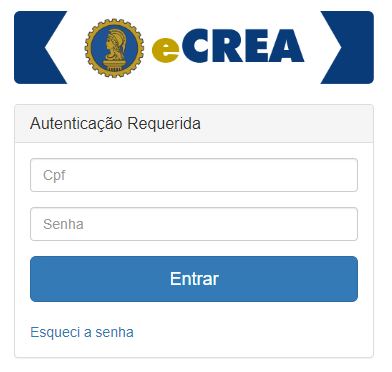 Senha

Informe seu CPF e senha. 
Clique em Entrar
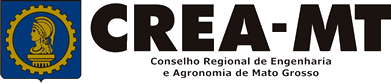 Caso apareça a tela seguinte, escolha a opção “EXTERNO” e “Profissional do Sistema”
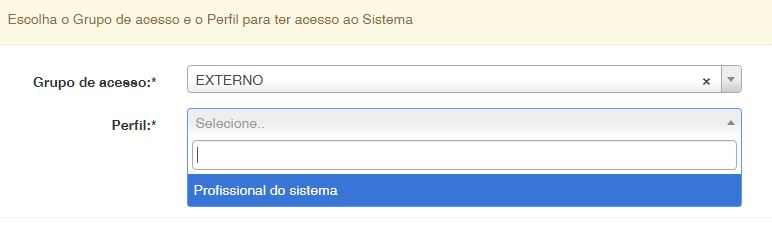 Perfil de Acesso


Grupo de Acesso: Externo
Perfil: Profissional do Sistema
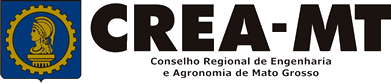 Solicitação de Serviço Pessoa Física
ART

Clique em: 

ART – Emissão/Consulta de ART
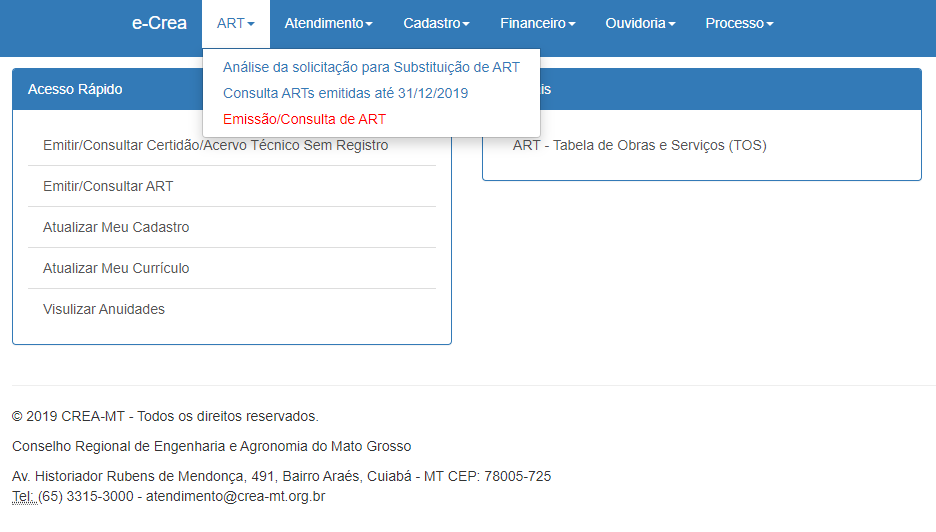 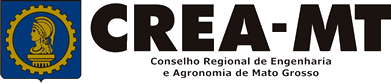 Solicitação de Serviço Pessoa Física
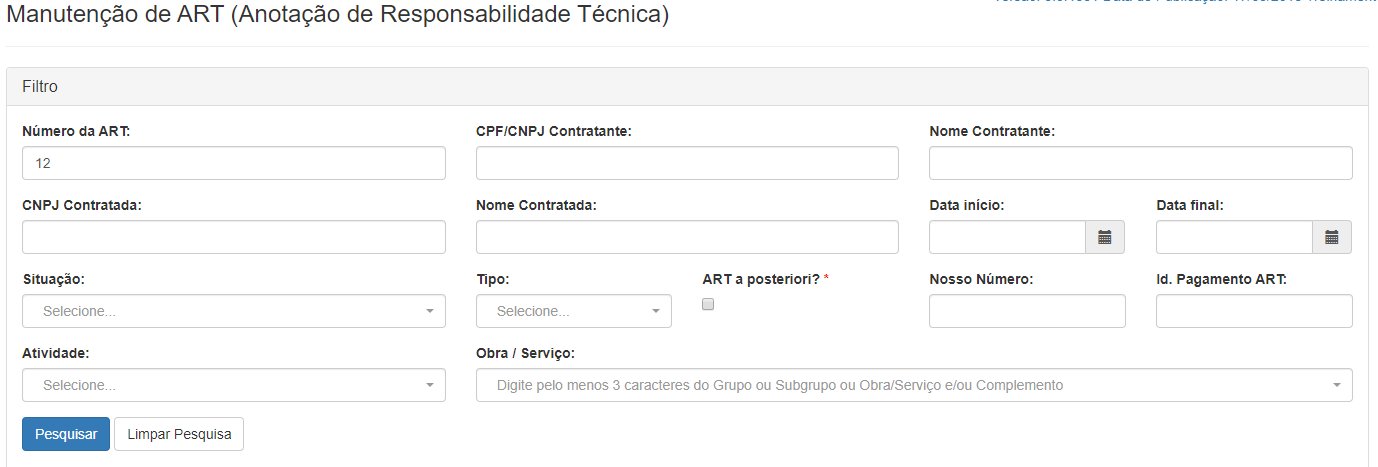 Clique diretamente em Pesquisar  ou digite o número da ART e clique em Pesquisar para localizar a ART a ser substituída.
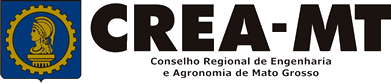 Solicitação de Serviço Pessoa Física
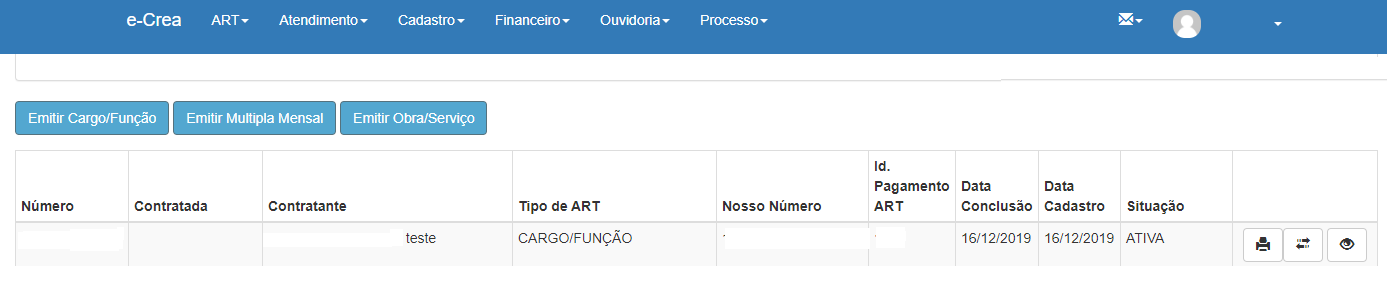 Clique no ícone de “Substituição” para substituir a ART desejada
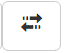 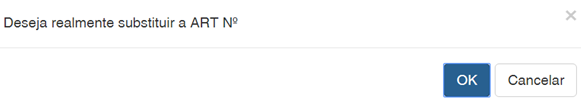 Uma caixa de diálogo irá aparecer para que confirme se realmente deseja substituir a ART. Se sim, clique em Ok.
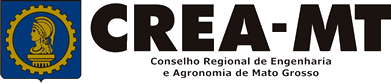 Emissão de ART OBRA SERVIÇO > CONFIRMAÇÃO PARA EMISSÃO
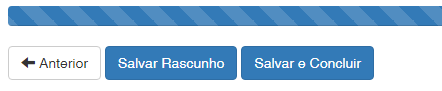 Preencha todos os campos a serem corrigidos e, no ultimo passo,  clique em Salvar e Concluir para finalizar a substituição da ART.
Observação:  Nem todos os campos da ART ficarão disponíveis para substituição.
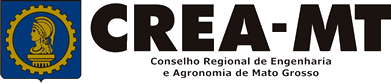 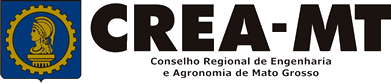 (65) 3315 3002 – 3315-3024 - 3315-3042
Visite nosso Atendimento Online
www.crea-mt.org.br